YOKKAICHI
ポルトガル語
Notificação sobre a vacina contra o Coronavírus
Vacinação 
gratuita 
(totalmente 
financiada pelo governo)
Processo de vacinação
１
Faça a reserva da vacina
Você pode reservar ligando diretamente para o Call Center ou também através da internet, verificando no site oficial da cidade etc. 
Para fazer a reserva, precisará do seu "Número de Consulta" que aparece no cupom anexo, portanto, tenha perto de você quando se inscrever.
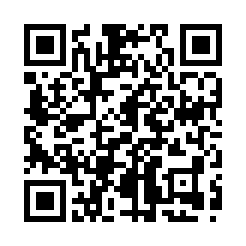 Web da cidade  
Código QR
Para mais informações sobre reservas feitas por internet, consulte o site oficial da cidade à direita.
Site oficial da cidade: https://www.city.yokkaichi.lg.jp/www/contents/1611134480393/index.html
059-327-5990
≪Ao fazer a sua reserva, preencha os dados abaixo≫
Call Center:
Reservas por telefone, aqui
※Tem como regra, tomar a segunda vacina 3 semanas depois, no mesmo local e no mesmo dia que tomou a primeira vacina.  
Ao reservar a primeira vacina, verifique também sua disponibilidade na data da segunda vacina.
２
Preencha o questionário
Ir ao local de vacinação, com o questionário preenchido com antecedência.
※Se está em tratamento de alguma doença ou se por causa de sua condição física, você tem alguma preocupação em receber a vacina, consulte seu médico com antecedência para ver se poderá receber a vacina contra o Coronavírus. Favor preencher no questionário anexado, para indicar se poderá receber ou não a vacina.
No dia da vacina, respeite o horário reservado e venha com roupas fáceis para descobrir o ombro.
A entrada no local, não será permitida antes do horário marcado. Além disso, a vacinação não será possível se você chegar após o horário marcado.
３
５
４
Recebendo a segunda vacina
Reserve a próxima data e preencha o questionário
Receber a primeira vacina
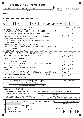 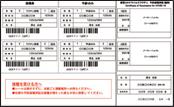 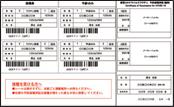 +
+
+
+
お近くの指定医療機関
市町村の接種会場
No local da primeira vacina, será feito a reserva da segunda vacina e entregue outro questionário.
O questionário será igual ao primeiro e também terá que ser apresentado no local preenchendo com antecedência.
※Para melhor efeito da vacina, é necessário tomar 2 vezes o mesmo tipo de vacina, com um intervalo de 3 semanas.
・ Cupom (anexado a este aviso) 
・ Questionário (que foi entregue na primeira vacina)
・ Documentos de identificação
   (carteira de habilitação ou cartão de seguro de saúde, etc.)
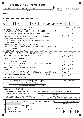 O que levar
・ Cupom (anexado a este aviso) 
・ Questionário (anexado a este aviso)
・ Documentos de identificação
   (carteira de habilitação ou cartão de seguro de saúde, etc.)
O que levar
◎ Cuidados que você deve ter
Para receber a vacina, é necessário seu consentimento. Preencha o questionário com antecedência e não deixe nada em branco.
Medir a temperatura em casa, e caso tiver febre ou estiver se sentindo mal, evite a vacina e entre em contato avisando onde fez a reserva (Call Center ou site oficial da cidade).
Os cupons anexados são para 2 vacinações e 2 certificações de vacinação. Leve todas as vezes e não destacar ou cortar, por favor. 
O conteúdo deste aviso é muito importante tanto no momento de fazer a reserva quanto no momento de tomar a vacina.
Em caso de perda, levará muito tempo para refazer outro. Com isso, não poderá ser vacinado no dia desejado, então tome muito cuidado para não perder.
◎ Vacinação fora de locais onde tem o endereço registrado (local de residência)
Pessoas que receberam a vacina em instituições médicas que estão hospitalizados ou estabelecimentos que estão ingressados → Por favor, consulte a instituição médica ou estabelecimento.
Pessoas que receberam a vacina na instituição médica onde se encontra em tratamento devido a uma doença subjacente → Por favor, consulte a instituição médica.
Pessoas que moram em um lugar diferente do seu endereço registrado → Há casos que poderá receber a vacina na região onde está morando.
Por favor, consulte a Navegação de Vacinas contra o Coronavírus ou entre em contato com o balcão de consultas do município onde está morando.
Para obter mais informações, consulte o site de informações gerais, Navegação de Vacinas contra o Coronavírus, à direita.
Site de Navegação de Vacinas contra o Coronavírus: https://v-sys.mhlw.go.jp
※ Não é possível fazer a reserva diretamente neste site.
Navegação de 
Vacinas contra o 
Coronavírus
Código QR
◎ Cuidado com os golpes de vacina contra o Coronavírus
※Se você precisar interpretação de linguagem de sinais ou de escrita, entre em contato com antecedência 　　
    com o Departamento de Bem-Estar para Deficientes (Shougai Fukushi-ka).
A prefeitura não pede dinheiro ou informações pessoais por telefone ou e-mail para vacinação.
Telefone：059-354-8527　Fax：059-354-3016　E-mail: syougaifukushi@city.yokkaichi.mie.jp
※Para obter informações multilíngues, acesse pelo código QR da direita
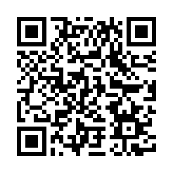 Please scan the QR code on the right to get information about the COVID-19 vaccine.
关于“新型冠状病毒疫苗接种”的中文相关介绍，请扫描右辺二维码确认。 
Favor escanear o código QR para obter informações sobre a "Vacina contra o COVID-19" em várias línguas.
Escanear el código QR para obtener informaciones en diferentes idiomas sobre la aplicación de la "vacuna contra COVID-19 ".
Vui lòng kiểm tra mã QR ở bên phải  để biết thêm thông tin về việc tiêm vacxin viêm phổi chủng mới bằng nhiều thứ ngôn ngữ khác nhau.
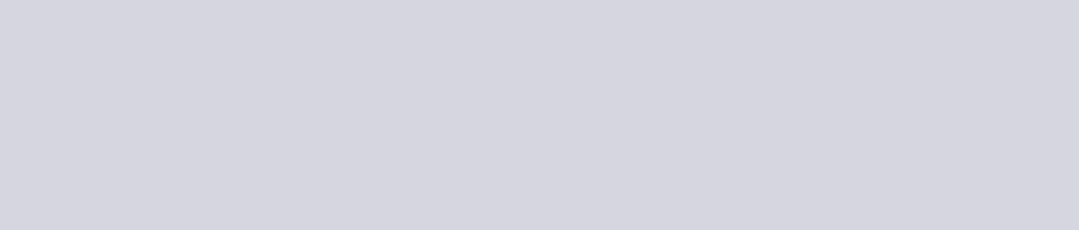 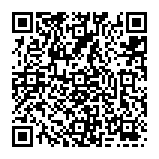 Para obter mais informações sobre a eficácia e segurança da vacina contra o coronavírus, visite a página sobre vacinas contra o novo coronavírus no site do Primeiro-Ministro do Japão e seu gabinete.
kantei corona wakuchin
官邸　コロナ　ワクチン
Pesquisar
Se você não tem como visualizar o site, entre em contato a prefeitura
Informações de contato para consultas
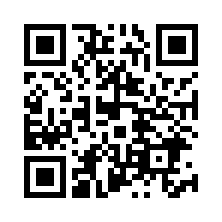 〒510-8601　Mie ken Yokkaichi-shi Suwa-chou 1 – 5
Divisão de Promoção de Políticas (Seisaku Suishin-bu)
Seção de Medidas contra Infecção do Novo Coronavírus
(Shingata Coronavirus Kansenshou Taisaku-shitsu)
Tel：059-327-5990  Fax：059-327-5905
https://www.city.yokkaichi.lg.jp/www/index.html